Wielokulturowość w społeczności szkolnej
Izabela Czerniejewska
izabela.czerniejewska@odnpoznan.pl
Ilu uczniów z innych krajów uczy się 
w Waszej szkole?
Kim oni są? Migranci? Uchodźcy?
Dlaczego tutaj są, czyli motywacje
Uchodźstwo i stan „pomiędzy”
Uchodźcy wojenni otrzymali w PL ochronę czasową (na 12 miesięcy)
Migracja przymusowa
Poczucie „zawieszenia”
Życie na walizkach
Oczekiwanie na powrót do normalności
Stan może się pogłębiać
Jak pracować z uchodźcami (i migrantami) w szkole?
Nie zakładać, że wszyscy są tacy sami
Dać poczucie bezpieczeństwa i dostęp – do szkoły, do rówieśników
Nie zakładać, że będą się szybko uczyli języka polskiego
Zapewniać naukę (w tym naukę języka polskiego)
Jak pracować w wielokulturowej klasie?
Integracja jest tylko jedną z opcji
Dbać o równowagę (dzielić na grupy, mieszać)
Projekty i zadania do wykonania poza szkołą
Włączać elementy języków pierwszych uczniów 
Wspierać nawiązywanie relacji między uczniami
Jak wspierać proces integracji? (wersja dla najmłodszych)
zabawa
w sali/na wyznaczonym terenie płynie rzeka i tylko wybrane przedmioty (poduszki, szarfy, hula-hop) są „kamieniami” po których możemy przejść
Jak wspierać proces integracji? (wersja dla średniaków)
Zadanie grupowe
Zaznacz taśmą, w którymmiejscu płynie rzeka, szeroka na ok. 5 m
Daj grupie „kamienie” – 4 kartki A3
Daj grupie zadanie przejścia na drugą stronę
Jak wspierać proces integracji? (wersja dla zaawansowanych)
Zagadka logiczno-matematyczna dla grupy
https://www.youtube.com/watch?v=5ai3n3jHe8g
Inne przykłady
Węzeł gordyjski
„Wszyscy, którzy tak jak ja…”
Odliczanie (dzielenie na grupy) w różnych językach 
W grupach zróbcie najwyższą piramidę z kubeczków papierowych w 3 minuty
Wymyślcie maszynę, która będzie… produkowała ciszę
Kalambury
Jak pracować w wielokulturowej szkole?
Gazetki, kolędy, ogłoszenia w językach obcych
Projekty i konkursy klasowe / międzyklasowe/ szkolne 
Wycieczki, spacery po okolicach szkoły, podchody
Pakiet powitalny
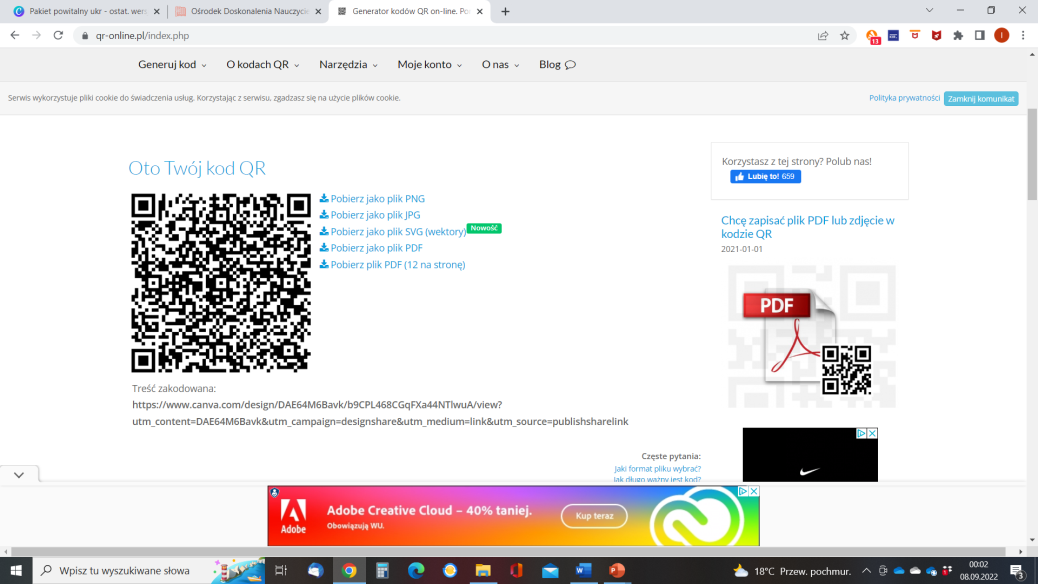 https://www.thinglink.com/scene/1317060176989126659
Podsumowanie
Za integrację w szkole odpowiedzialni jesteśmy wszyscy ;)
Nauczyciele języków obcych mają dobre zaplecze (praca z nauką języka nie jest Wam obca)
Korzystajcie z różnorodności kulturowej i językowej w klasie 
Włączajcie gry i zabawy integracyjne jako przerywniki w lekcji.
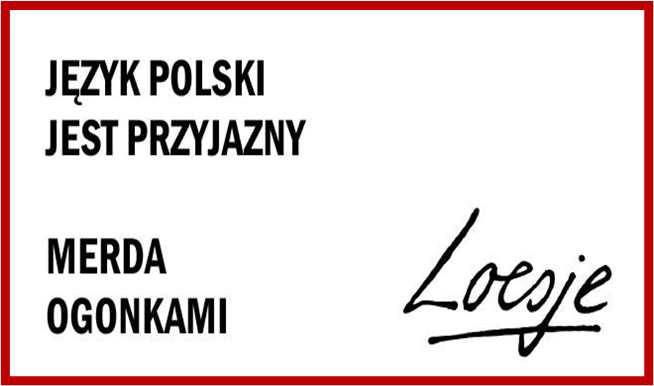 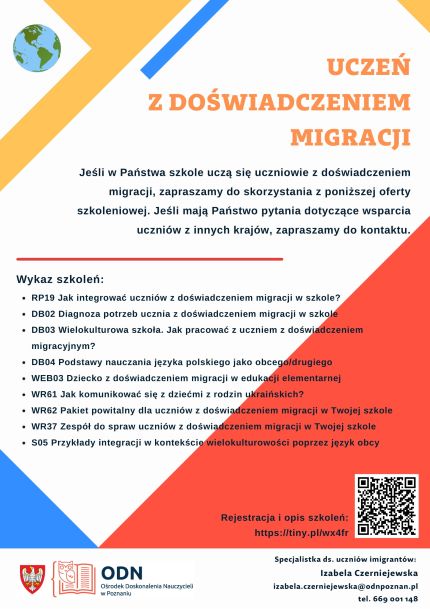 Dziękuję
Izabela Czerniejewska
izabela.czerniejewska@odnpoznan.pl
tel. 669 001 148